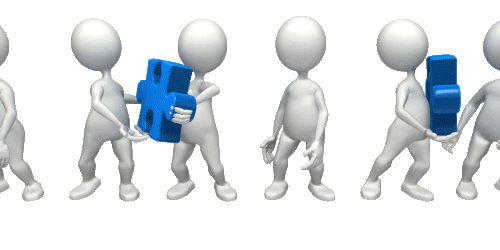 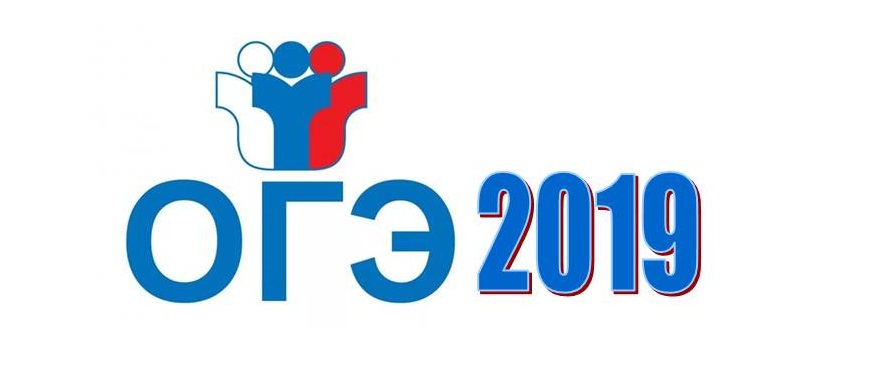 Укажите предложение, в котором средством выразительности речи является метафора.
3
ОГЭ-2019
ответ
1) Над дверью висела синяя с белыми буквами вывеска: «Городской дом ребёнка».
2) За спиной у детской начальницы негромко гудел финский холодильник, а на окнах колыхались розовые занавески из красивой ткани.
3) А Николая била в висок ужасная мысль.
4) ...В большой и светлой комнате вдоль стен стояли рядами деревянные кроватки, а в них лежали младенцы.
Укажите предложение, в котором средством выразительности речи является гипербола.
1
ОГЭ-2019
ответ
1) Ведь этот Мурлышка — вся её жизнь!
2) А вредная всё-таки, — он покрутил головой.
3) — Так что же, из-за вашего кота нам и поиграть нельзя? — дерзко спросил Лёвка.
4) Все соседи включились в поиски кота, а несчастная Марья Павловна совсем отчаялась и слегла с сердечным приступом.
Укажите предложение, в котором средством выразительности речи является сравнение.
3
ОГЭ-2019
ответ
1) ) Она возникла перед взглядом Алексея как-то вечером, в час бешеного приступа его боли, и мимо не прошла, задержалась.
2)  И неграмотная старуха бродила вечерами между коек, взбивая подушки, кладя компрессы на жаром пышущие лбы и приговаривая, приговаривая какие-то словечки, то ли убаюкивая ими, то ли сказку какую волшебную рассказывая.
3) Когда заканчивалось её дежурство, усаживалась теперь тётя Груня на табурет возле Алексея, смачивала уголком полотенца ссохшиеся, запёкшиеся его губы, и обтирала лицо, и подносила водички, и всё время гладила она его холодную, неживую руку и приговаривала, приговаривала, не жалея слов, мягких, как хорошая повязка.
4) Как же могла она, мать и жена, не ходить в палаты после дежурства, как могла не приговаривать своих ласковых слов, как могла не помочь Алексею?
Укажите предложение, в котором средством выразительности речи является метафора.
1
ОГЭ-2019
ответ
1) Внизу царил смех, кипела радость, а там, на ступеньках, дрожала обида.
2)  Но результат не заставил себя ждать.
3) Первый класс мы закончили с таким результатом: пятерых детишек усыновили и удочерили.
4)  На улице тишь, только шаркает метлой дворник.
Укажите предложение, в котором средством выразительности речи является метафора.
1
ОГЭ-2019
ответ
1)  У дороги застыли вербы в серебряном пуху.
2) Тетерева не спеша поклёвывали на берёзах почки, важно прохаживались по веткам.
3) По рыхлому снегу ступали наугад, то и дело проваливаясь в колдобины.
4) Миновали железнодорожное полотно и через поле по узкой тропе заспешили к ещё сонному, голубеющему вдали лесу.
Укажите предложение, в котором средством выразительности речи является олицетворение.
1
ОГЭ-2019
ответ
1) Например, опишите вьющийся куст этих красных цветов, которые тянутся через ограду, хотят заглянуть в комнату, посмотреть через стеклянную дверь, что мы тут с вами делаем...
2) В противном случае ваш талант неизбежно оскудеет, высохнет, подобно колодцу, откуда долгое время не берут воду.
3) Прислушивайтесь к своим чувствам, наблюдайте окружающий вас мир и пишите.
4) И тогда перед вами откроется неисчерпаемый мир подлинной поэзии.
Укажите предложение, в котором средством выразительности речи является метафора.
4
ОГЭ-2019
ответ
1)  Много историй и сказок знал дед, но все сказы начинал и завершал удалой или грустной песней.
2) Ребятишки всегда собирались вокруг него, ложились на траву, подперев кулачками непутёвые головы и пораскрыв рты, слушали, как сказку.
3)  — Шашки вон! — командовал старик, тряс узловатыми землистыми пальцами свой дубовый костыль и одним махом срубал метёлки жирной лебеды.
4)  Потом садился, долго сидел бесшумный, что-то перебирая сизыми губами, отыскивая, как на чётках, нужный камушек, и как бы сама собой сначала тихо, потом всё сильней и отчётливей, неторопливо и просторно, как сама степь, с губ его текла песня, грустная, горькая, как полынь, о казачке, не дождавшейся мужа с войны, и сиротинушках детках её, напрасно убитой горлице, об умирающем ямщике и наказе его или ещё о чём-то таком, что сердце сводило печалью, навёртывалась горячая слеза.
Укажите предложение, в котором средством выразительности речи является фразеологизм.
2
ОГЭ-2019
ответ
1) Если бы он родился человеком, то о нём обязательно написали бы книгу в серии «Жизнь замечательных людей».
2) А я в этот момент готов был провалиться сквозь землю.
3) Они с восторженным писком бегают по двору, мух гоняют, и этот здоровенный балбес с ними носится наперегонки.
4) Они лениво сидели на цепи, свирепым рычанием прогоняли цыплят, если те лезли в их тарелку.
Укажите предложение, в котором средством выразительности речи является сравнение.
4
ОГЭ-2019
ответ
1) И грохнуло, обрушилось всё небо.
2) За шумом никто не услышал, как упали и потекли капли дождя на стёклах.
3) Запах влаги, прели, дождя и травы наполнил зал.
4) Земля растрескалась, от зноя выцвело небо, и вдали, над горизонтом, висела мгла, будто пыль от стада.
Укажите предложение, в котором средством выразительности речи является фразеологизм.
2
ОГЭ-2019
ответ
1) С ловкостью обезьяны лучница слезла пониже, повисла на ветке и, отпустив руки, спрыгнула на землю.
2) Неудивительно, что она знает лес как свои пять пальцев, стреляет из лука и лазит по деревьям не хуже мальчишки.
3) Он пригляделся: в кроне деревьев просвечивало небо, вокруг волновались и трепетали зелёные листья.
4) На мгновение Косте почудилось, что в листве осины, растущей неподалёку, мелькнул неясный силуэт.
Укажите предложение, в котором средством выразительности речи является сравнение.
4
ОГЭ-2019
ответ
1) Ника говорила о повадках лесных зверей, а Костя, прикрыв глаза, слушал её рассказы и не заметил, как задремал.
2) Тёмно-фиолетовые брызги ягод сплошь усыпали нежную зелень листочков.
3) Просто сегодня у меня черничное настроение, значит, я — Черника.
4) Она легко, словно шелест ветерка, заблудившегося в листве, скользила между разросшимися кустами и низко свисающими ветками деревьев.
Укажите предложение, в котором средством выразительности речи является метафора.
1
ОГЭ-2019
ответ
1) Небо прохудилось, и потоки воды щедро полились на землю.
2) Настроение у Кости было тоскливым, под стать погоде.
3) Вскоре показался дачный посёлок, со всех сторон окружённый лесом.
4) Это открытие так поразило его, что он забыл обо всём.
Укажите предложение, в котором средством выразительности речи является олицетворение.
2
ОГЭ-2019
ответ
1) Девочка впервые так близко и на равных общалась с ровесником.
2) Чтобы не обидеть девочку, Костя искоса глянул на акварель: из травы выглядывала нарядная ёлочка.
3) Краски не успели просохнуть, как вдруг мальчик появился — будто почувствовал!
4) Красные капли ягод алели на еловых ветках, будто на рождественской открытке.
Укажите предложение, в котором средством выразительности речи является фразеологизм.
4
ОГЭ-2019
ответ
1) Когда ему было лет девять, он часто приходил в зоопарк, где знал, казалось, каждую дырку в деревянном заборе, каждый закоулок между клетками.
2) Однажды он принёс воды, когда медвежонок опрокинул полное ведро, и с тех пор она разрешила Тимофею помогать ей.
3) Он помогает их переводить, ему доверили важное и почти опасное дело, и ни одна контролёрша не посмеет подойти и спросить у него билет, потому что он — с Машей, которую в зоопарке все знали.
4) Он видел всё в розовом свете рядом с этой Машей.
Укажите предложение, в котором средством выразительности речи является фразеологизм.
4
ОГЭ-2019
ответ
1) Когда ему было лет девять, он часто приходил в зоопарк, где знал, казалось, каждую дырку в деревянном заборе, каждый закоулок между клетками.
2) Однажды он принёс воды, когда медвежонок опрокинул полное ведро, и с тех пор она разрешила Тимофею помогать ей.
3) Он помогает их переводить, ему доверили важное и почти опасное дело, и ни одна контролёрша не посмеет подойти и спросить у него билет, потому что он — с Машей, которую в зоопарке все знали.
4) Он видел всё в розовом свете рядом с этой Машей.
Укажите предложение, в котором средством выразительности речи является сравнение.
2
ОГЭ-2019
ответ
1) Ты будешь для меня единственным в целом свете…
2) Но твоя походка позовёт меня, точно музыка, и я выйду из своего убежища.
3) Но таких магазинов, где торговали бы друзьями, конечно, нет, и потому люди больше не имеют друзей.
4) И вот настал час прощания.
Укажите предложение, в котором средством выразительности речи является метафора.
1
ОГЭ-2019
ответ
1) Погасшее небо плотнее прижалось к сонным волнам.
2) Коста шёл по берегу, наклоняясь вперёд — против ветра.
3) Собака посмотрела на него большими впалыми глазами и снова обратила взгляд к морю.
4) Собака глухо зарычала, но не залаяла, не бросилась на неё.
Укажите предложение, в котором средством выразительности речи является метафора.
2
ОГЭ-2019
ответ
1) Однажды он принёс в класс несколько тонких прутиков и поставил их в банку с водой.
2) Это у него была такса — чёрная головешка на четырёх ножках.
3) Он вызывающе зевал на уроках: зажмуривал глаза, морщил нос и широко разевал рот!
4) Когда багульник зацвёл, все забыли, что Коста молчальник.
Укажите предложение, в котором средством выразительности речи является метафора.
4
ОГЭ-2019
ответ
1) Мужчина встал перед старым человеком, воинственно расставив ноги, его крик заглушал стук колёс.
2)  Наш вагон был относительно пуст — в нём ехали несколько домохозяек с детьми и пожилые люди.
3) — С какой это стати я стану с тобой разговаривать?
4) Он взглянул на работягу, в глазах его горел озорной огонёк.
Укажите предложение, в котором средством выразительности речи является олицетворение.
3
ОГЭ-2019
ответ
1) Одну рябинку, росшую возле обочины современной бетонной дороги, на крутом повороте давило колёсами машин, царапало, мяло.
2) Минут за десять, наверное, хохлатые нарядные работницы обчистили деревце.
3) Дикая рябинка со своей благодарной и тихой душой услышала, приманила и накормила прихотливых лакомок-птичек, да и я однажды пощипал с веток ярких плодов.
4) Следом календула появляется и всё-то лето светится горячими угольями ярко-жёлтых соцветий.
Укажите предложение, в котором средством выразительности речи является эпитет.
2
ОГЭ-2019
ответ
1) Но как-то Белогрудку выследили местные мальчишки, спустились за нею по косогору, притаились.
2) Однажды поселилась в чащобе косогора, пожалуй, одна из самых скрытных зверушек — белогрудая куница.
3) На следующий день Белогрудка прокралась на сеновал и осталась там до рассвета, а днём увидела своих малышей.
4) Один из них вынес старую шапку, заглянул в неё…
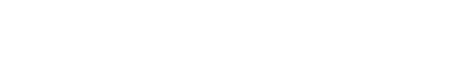 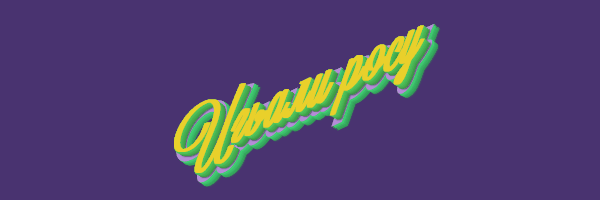